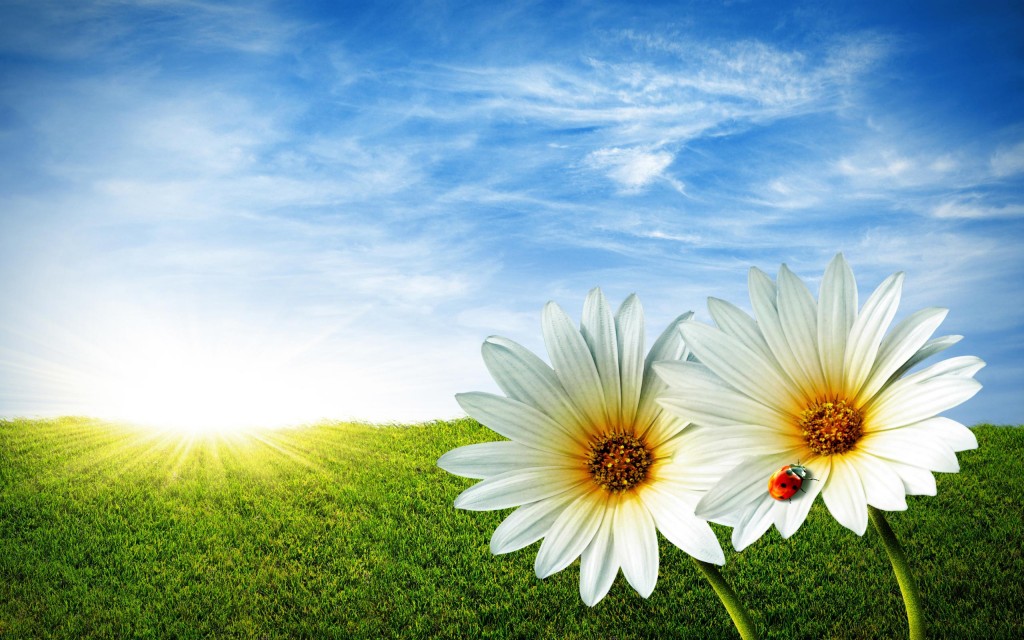 Отчет о летней оздоровительной работе в средней группе
Воспитатель: Кулькова Ольга Александровна					2023г
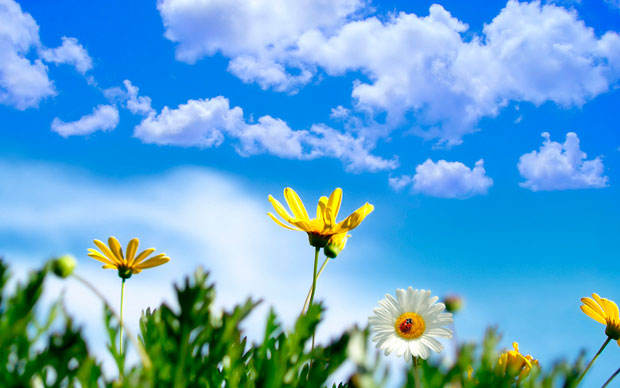 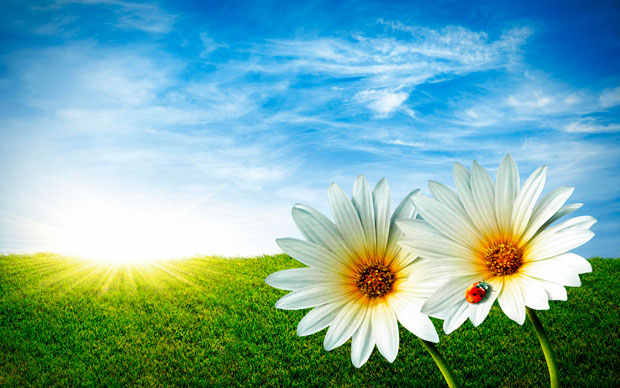 Лето – Благодатная Пора. 
Поэтому Очень Важно Организовать Жизнь Дошкольников Так, Чтобы Каждый День Приносил Им Что-то Новое, Был Наполнен Интересным Содержанием. 
Чтобы Воспоминания О Лете, Играх, Прогулках Долго Радовали Их.
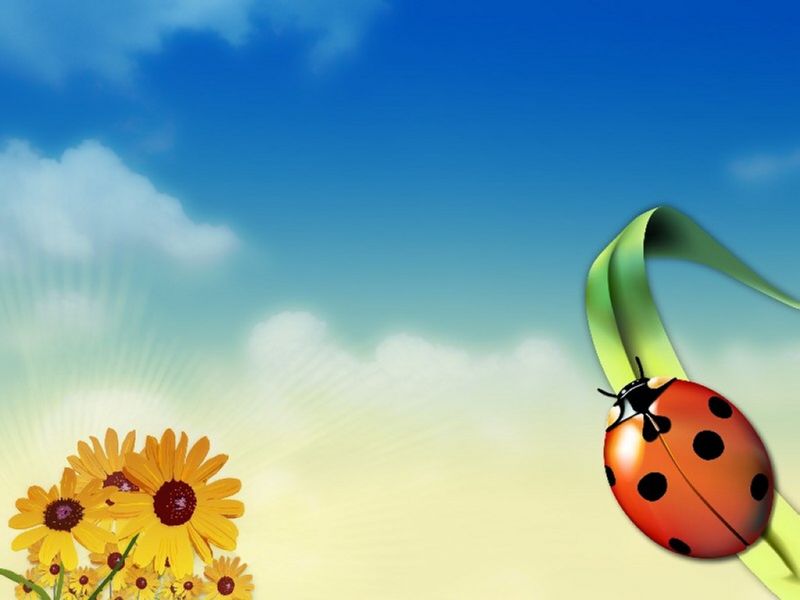 Перед воспитателями средней группы 
на летне-оздоровительный период стояли следующие цели и задачи:
Цель:  создание в дошкольном учреждении максимально эффективных условий для организации оздоровительной работы и развития познавательного интереса воспитанников
Задачи:

Создание максимально эффективных условий по охране и укреплению здоровья, предупреждению заболеваемости и травматизма детей через организацию разнообразных форм деятельности;


 Организация различных видов двигательной активности, наблюдений, организация продуктивных видов деятельности
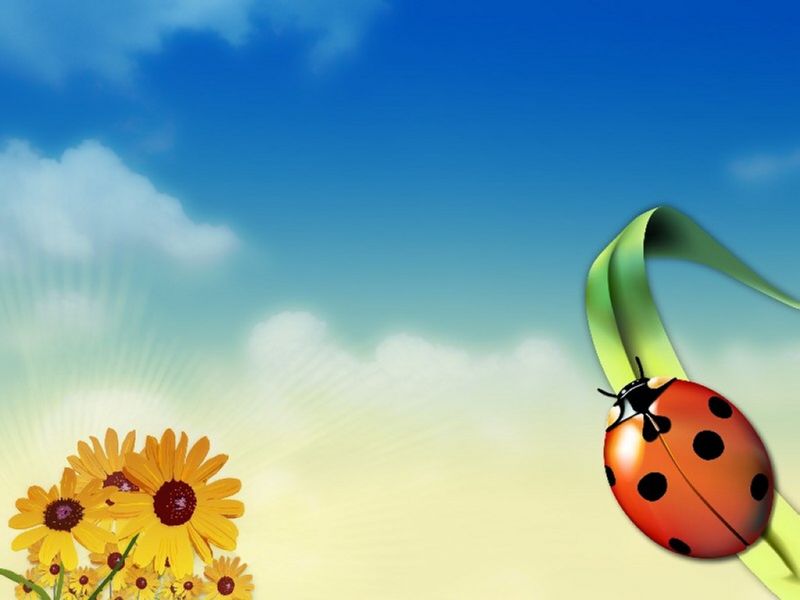 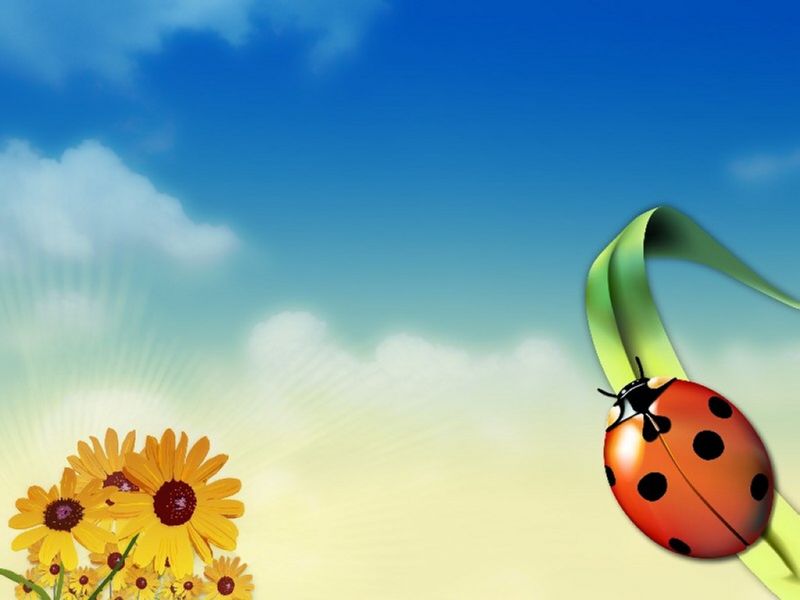 Летняя – оздоровительная работа была организована по утвержденному плану и нацелена на обеспечение охраны жизни и здоровья воспитанников, организацию здоровье - сберегающего режима, предупреждение заболеваемости и травматизма.
Акцент был сделан на увеличении времени пребывания детей на свежем воздухе, на повышении двигательной активности через подвижные игры, спортивные развлечения, выносной материал. 
     Прием  детей  проводился  ранним  утром  на  участке. Организовывая подвижные,  дидактические,  спортивные  игры, а так же зарядка на свежем воздухе. Были  созданы  условия, обеспечивающие  охрану  жизни  и  укреплению  здоровья  детей.
В течении всего дня чередовались виды деятельности детей для того, чтобы правильно организовать отдых и игры. Дети с удовольствием слушали сказки, стихи и рассказы о лете и все это отражали на своих рисунках
Все запланированные мероприятия по летней – оздоровительной работе. .реализованы
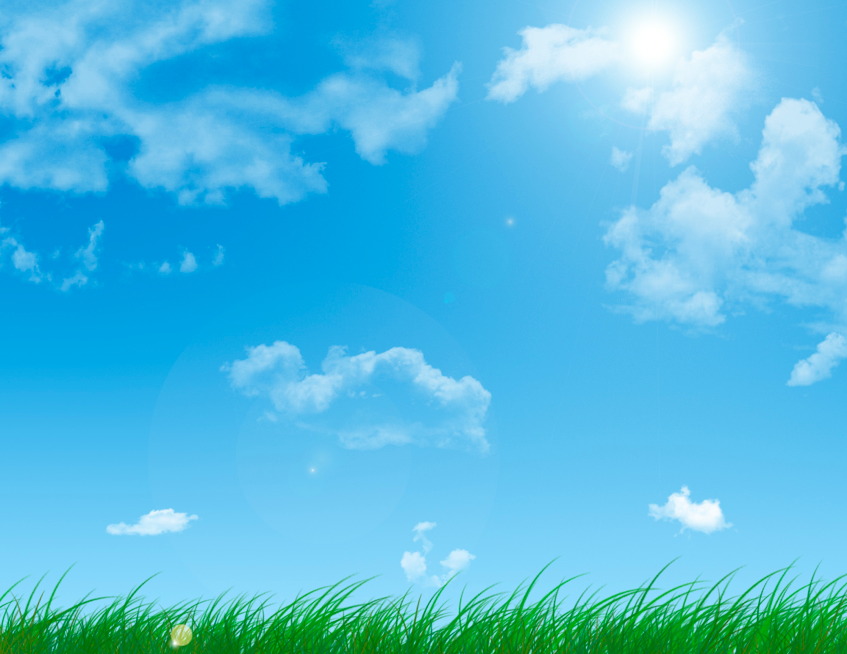 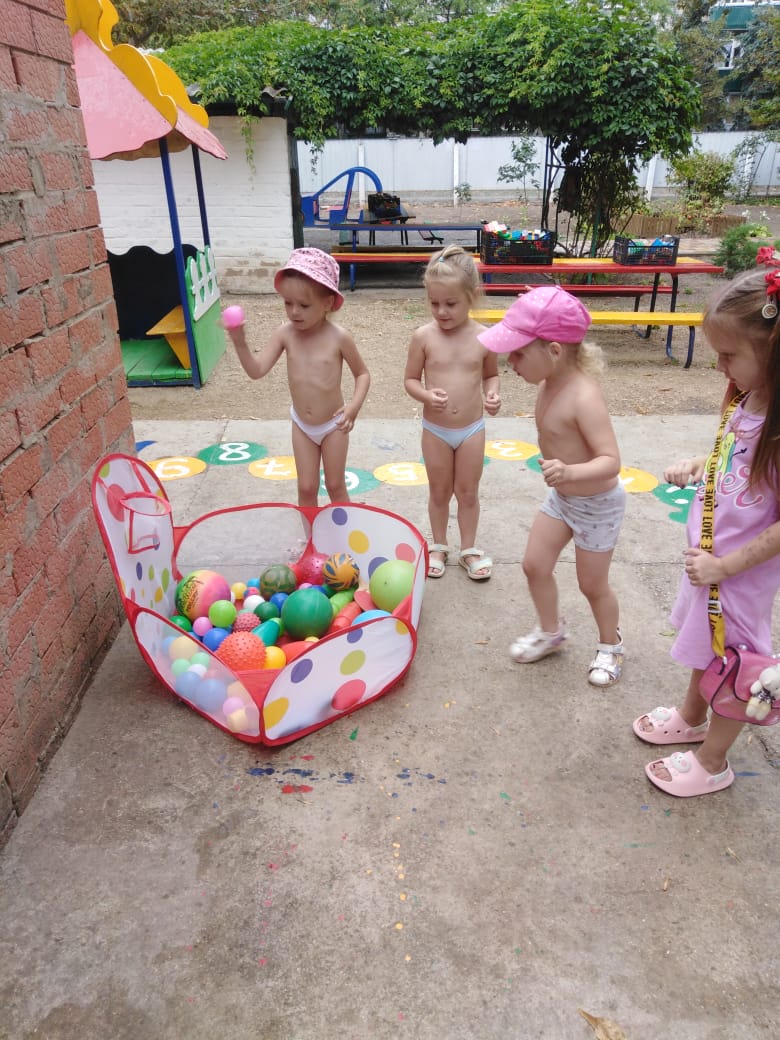 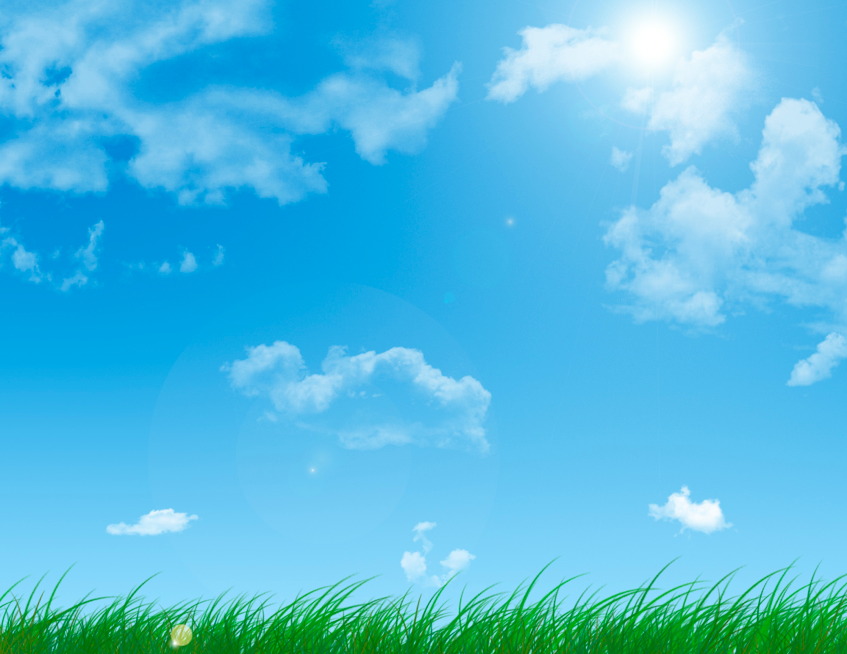 Подвижная игра « Твистер»
Цель: создание положительного эмоционального настроения, развивать ловкость, координацию движения.
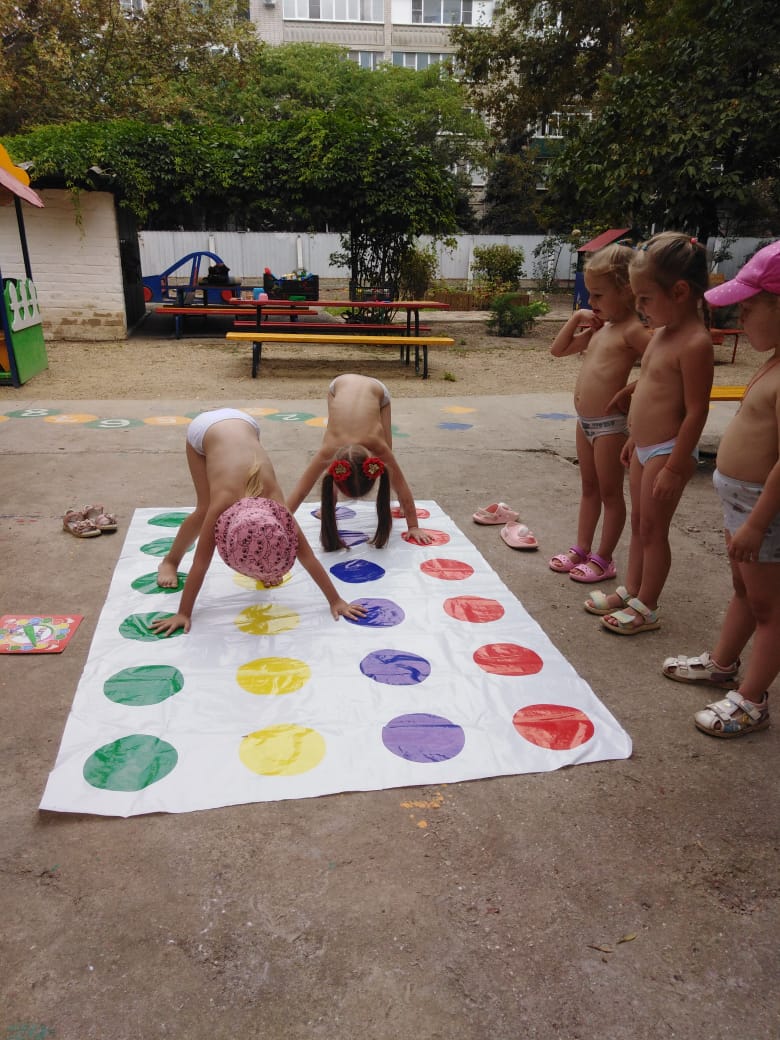 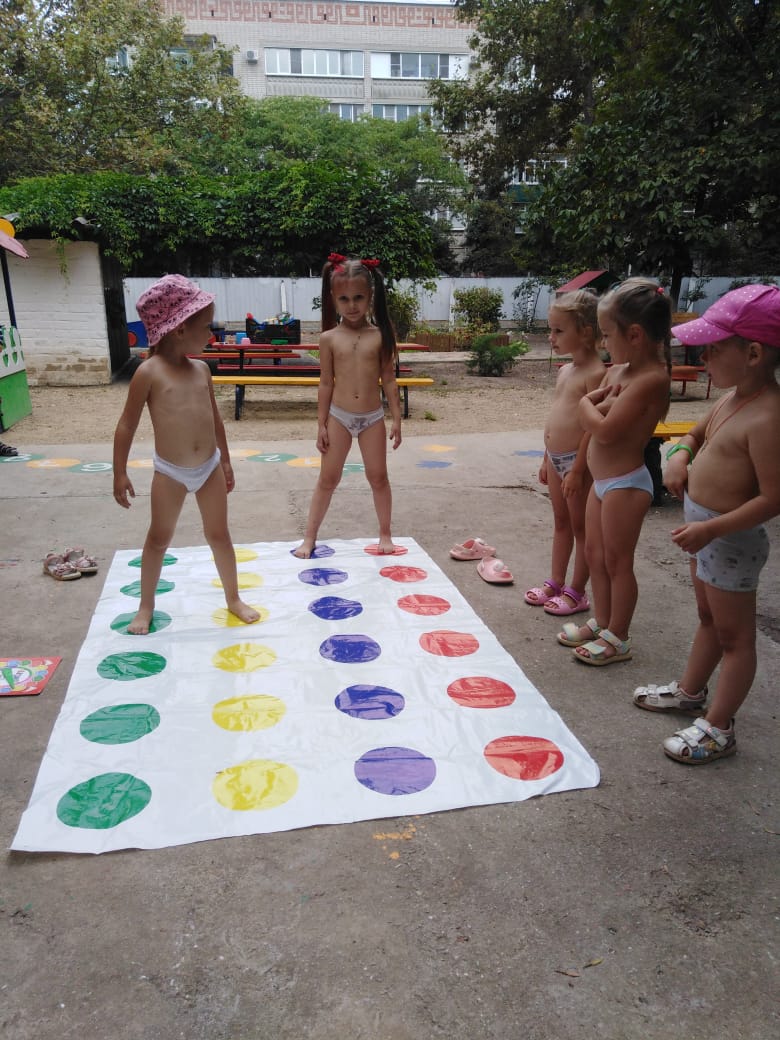 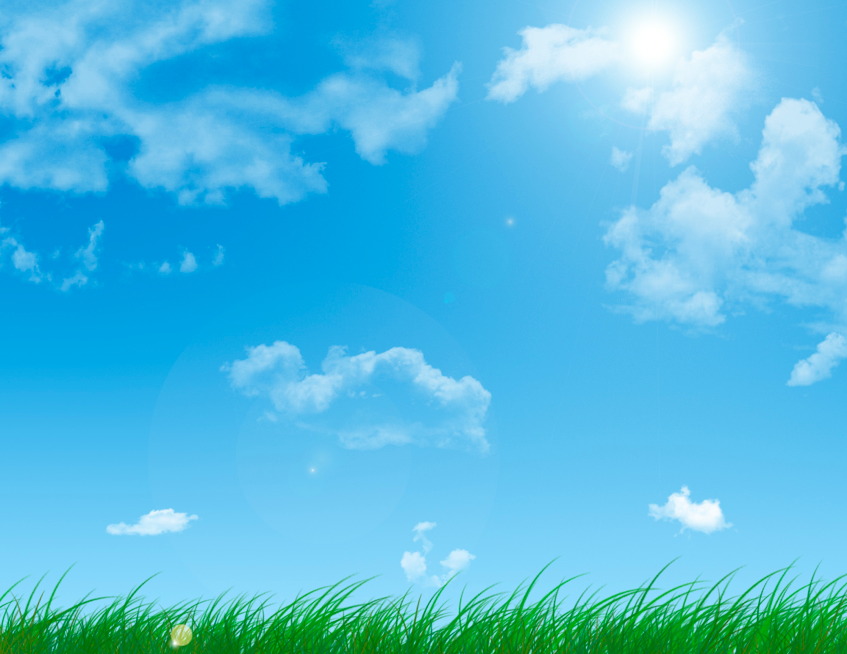 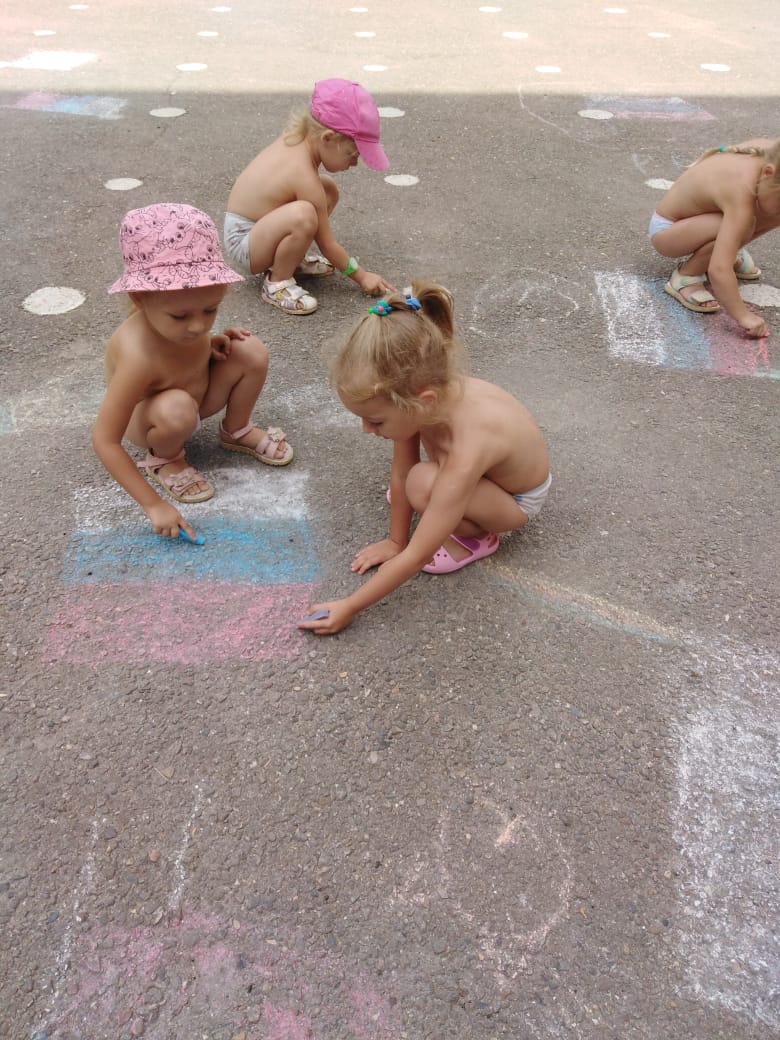 Рисовал я мелом:
Белым, синим, красным.
Был асфальт весь серым,
Стал асфальт прекрасным!
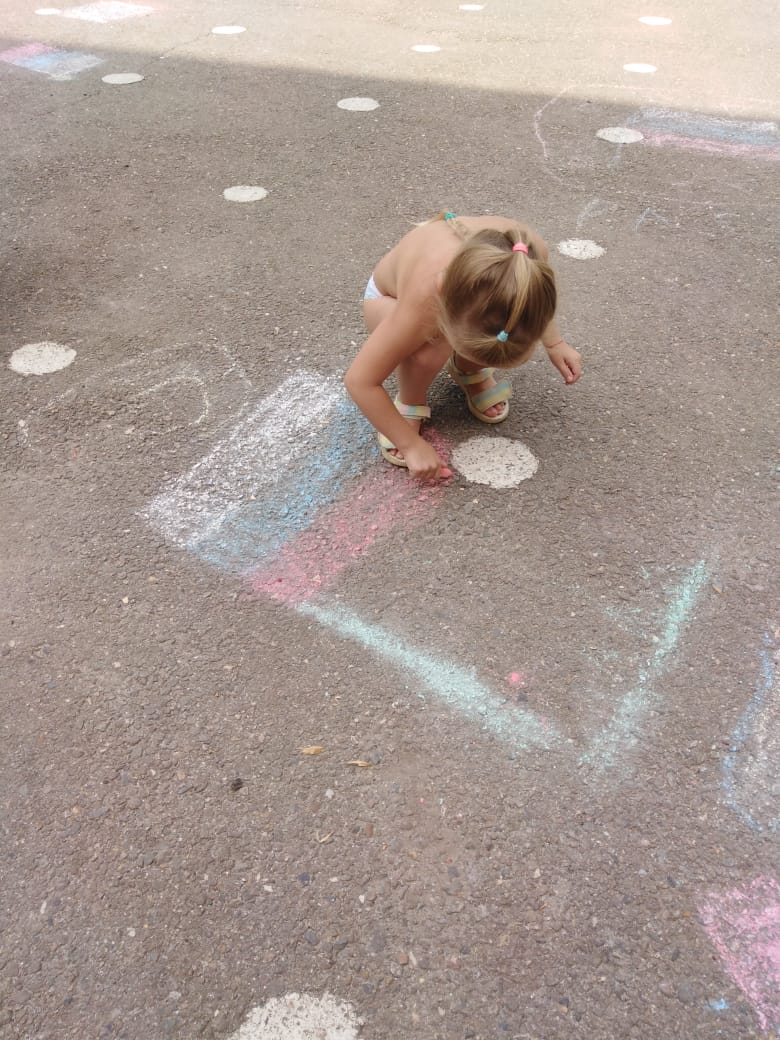 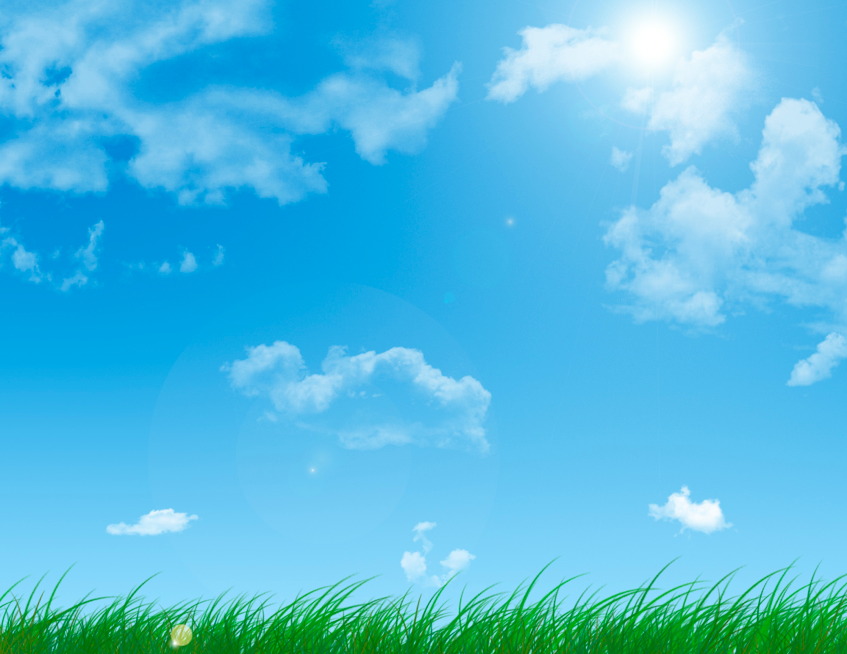 Подвижные игры
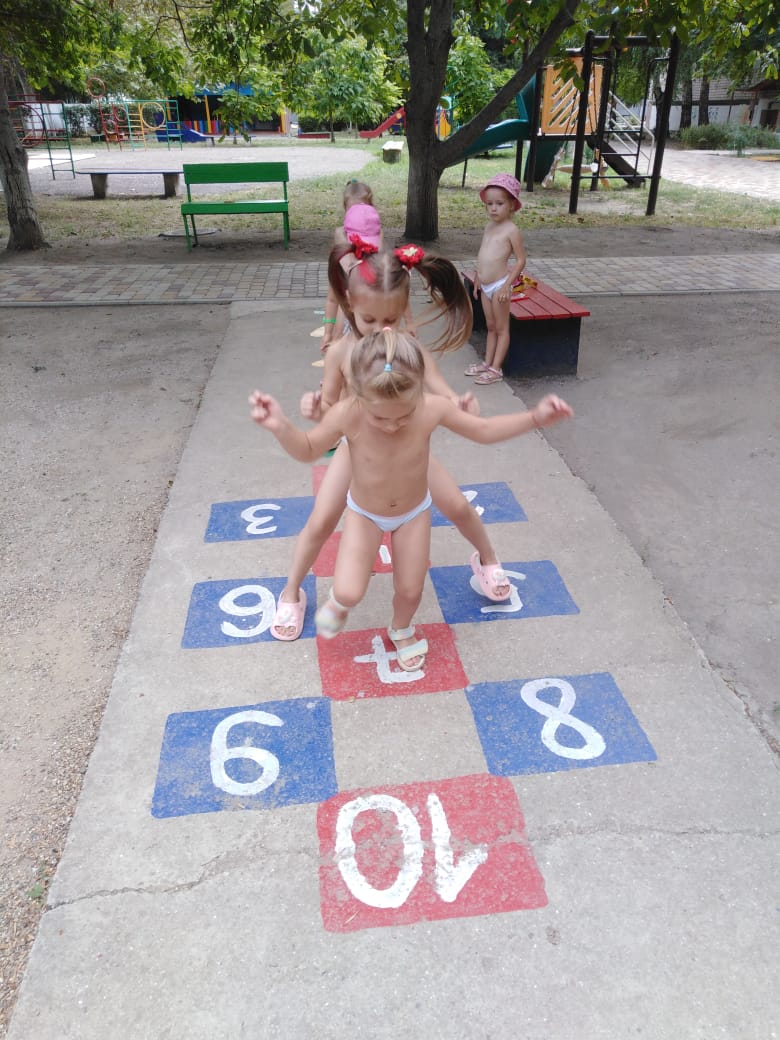 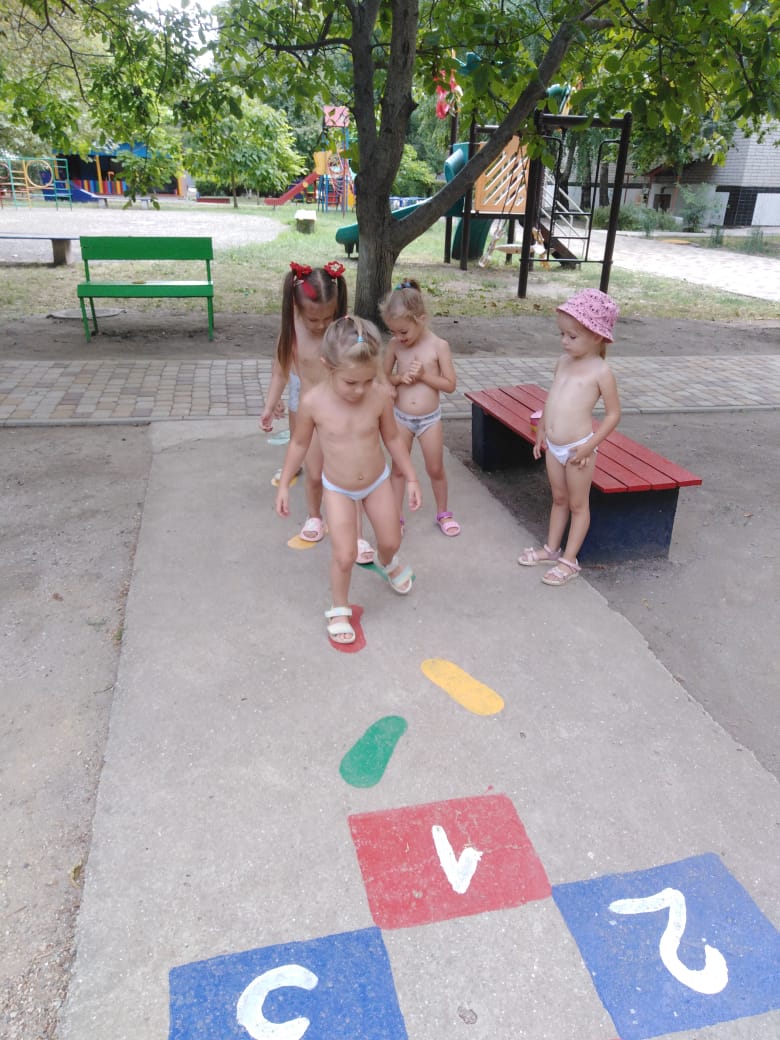 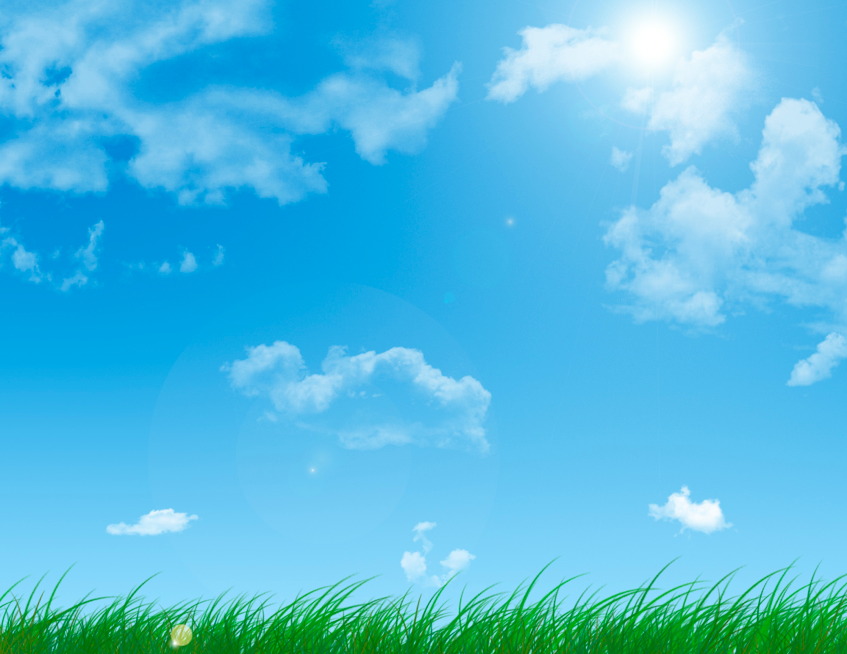 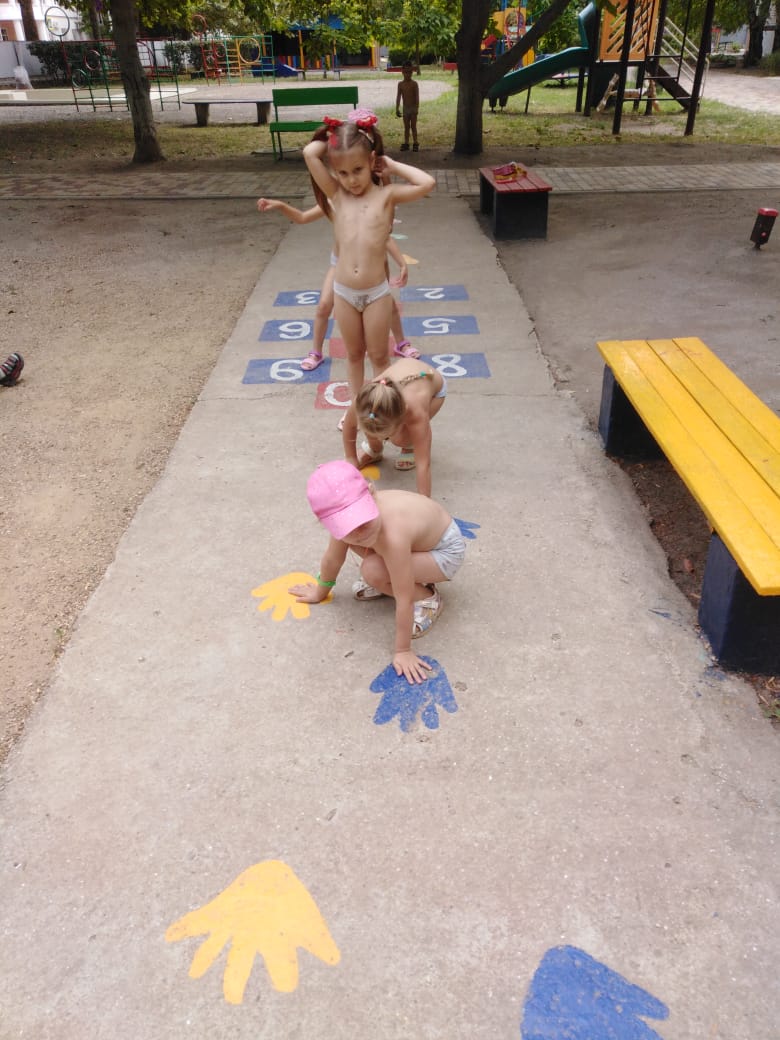 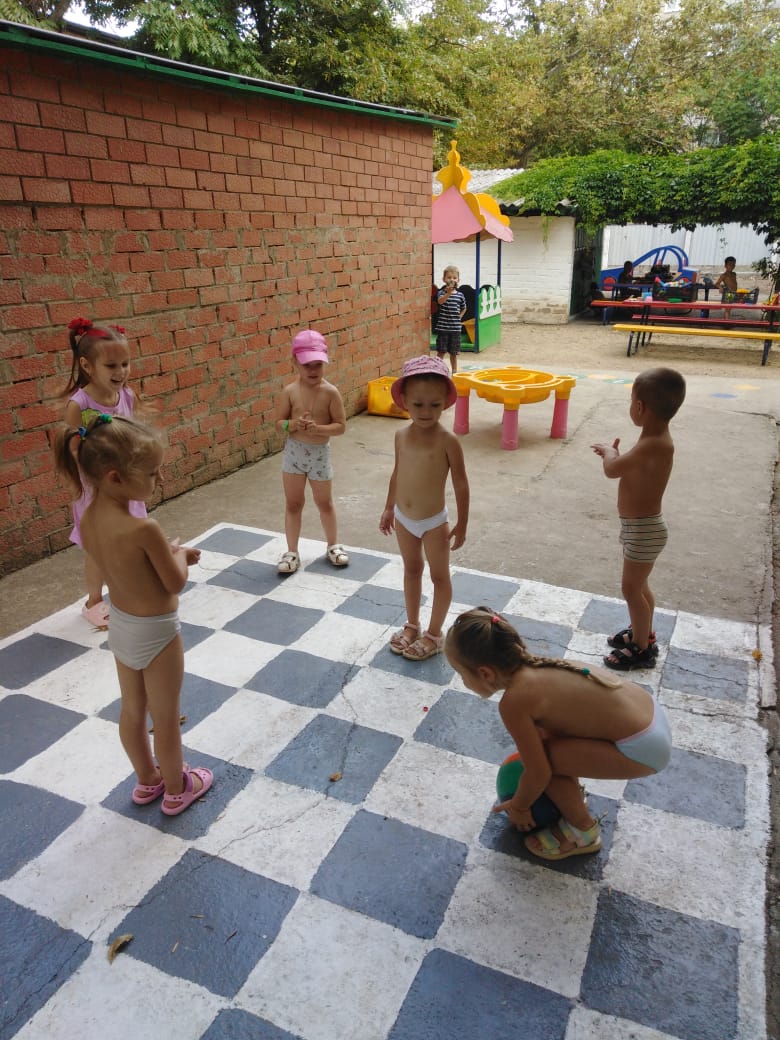 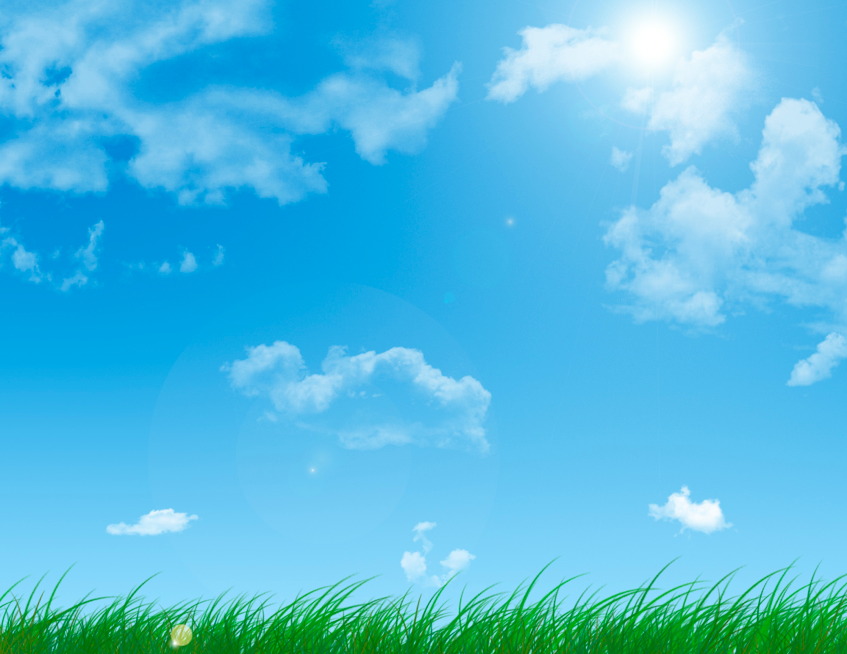 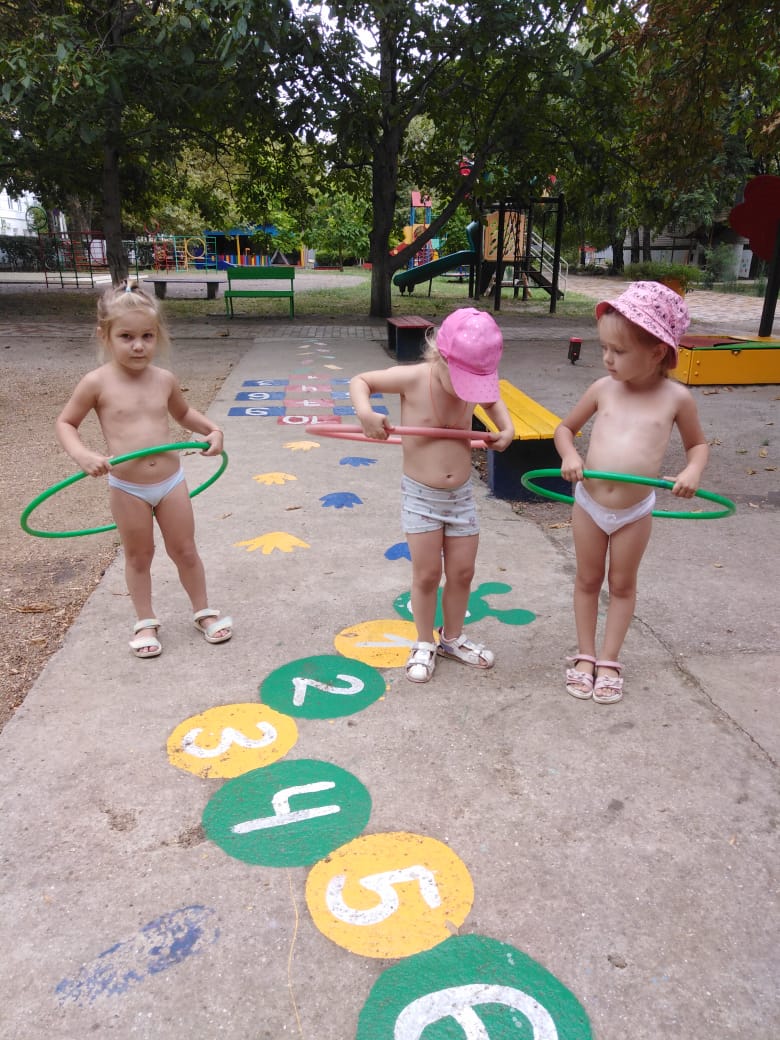 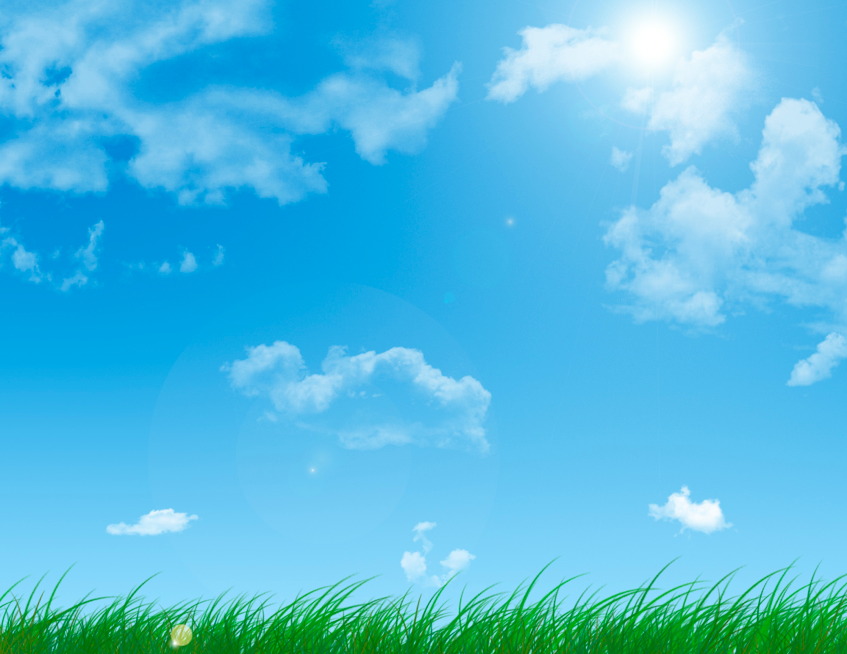 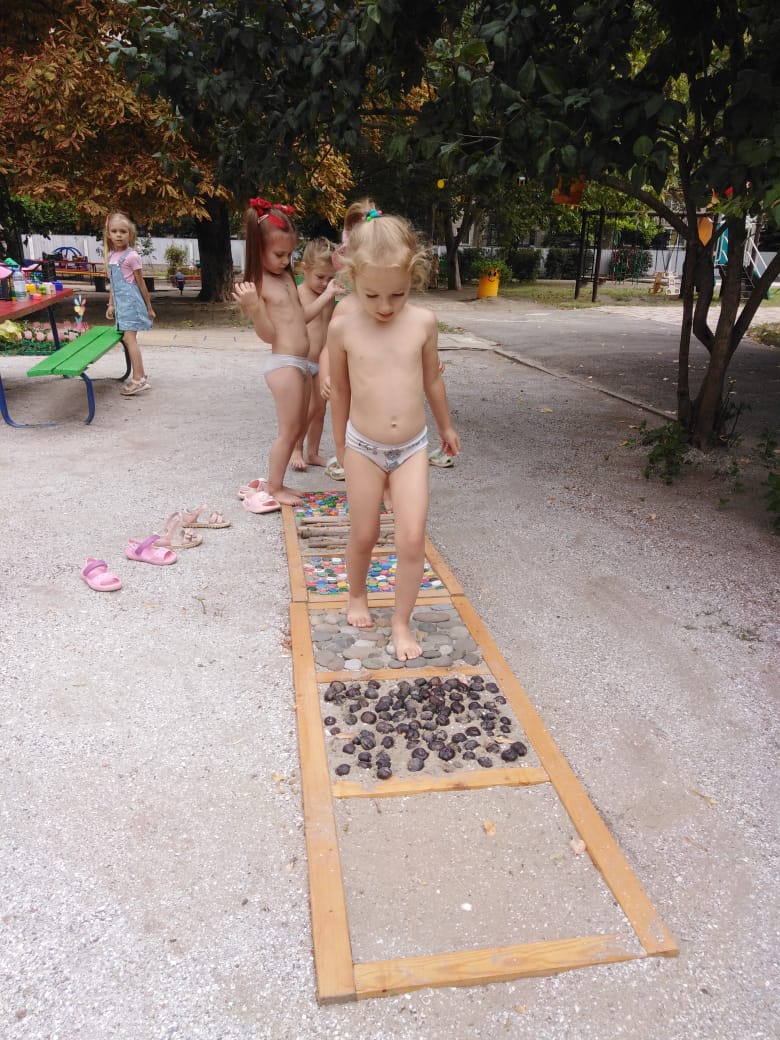 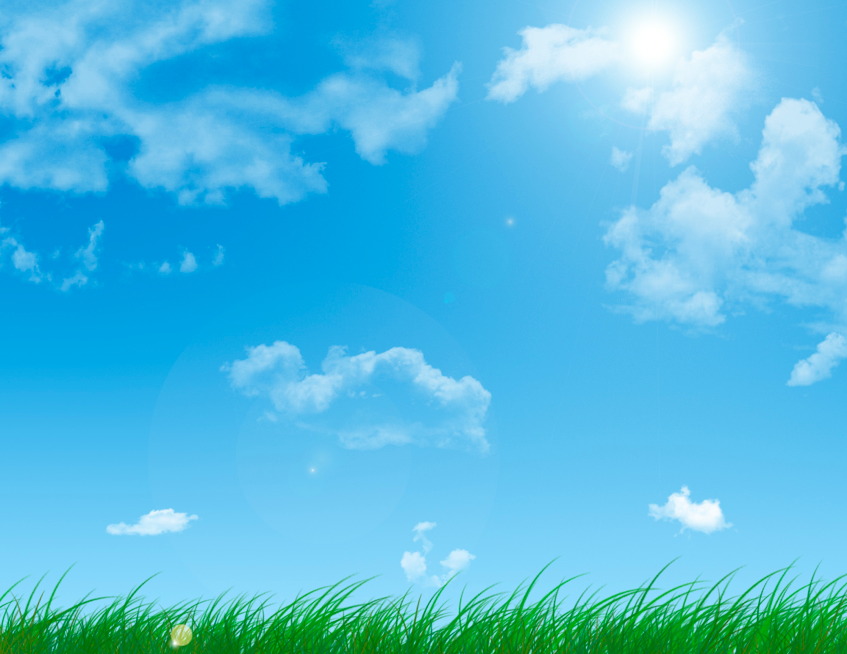 Солнце, воздух и вода – наши лучшие друзья!
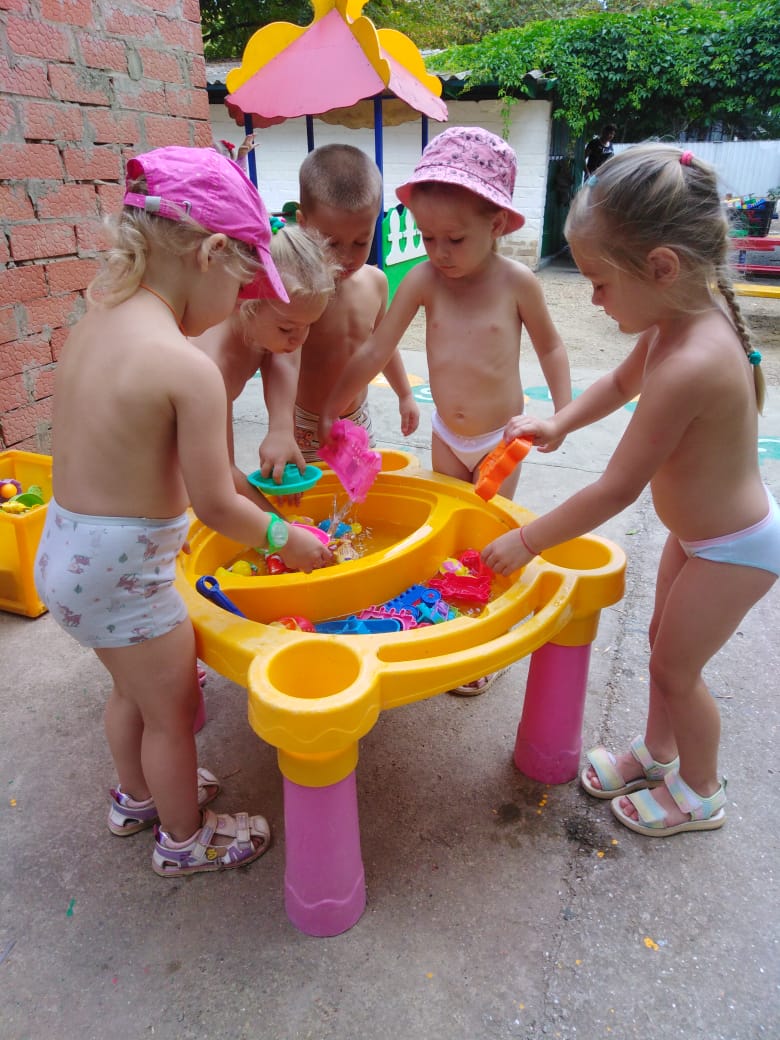 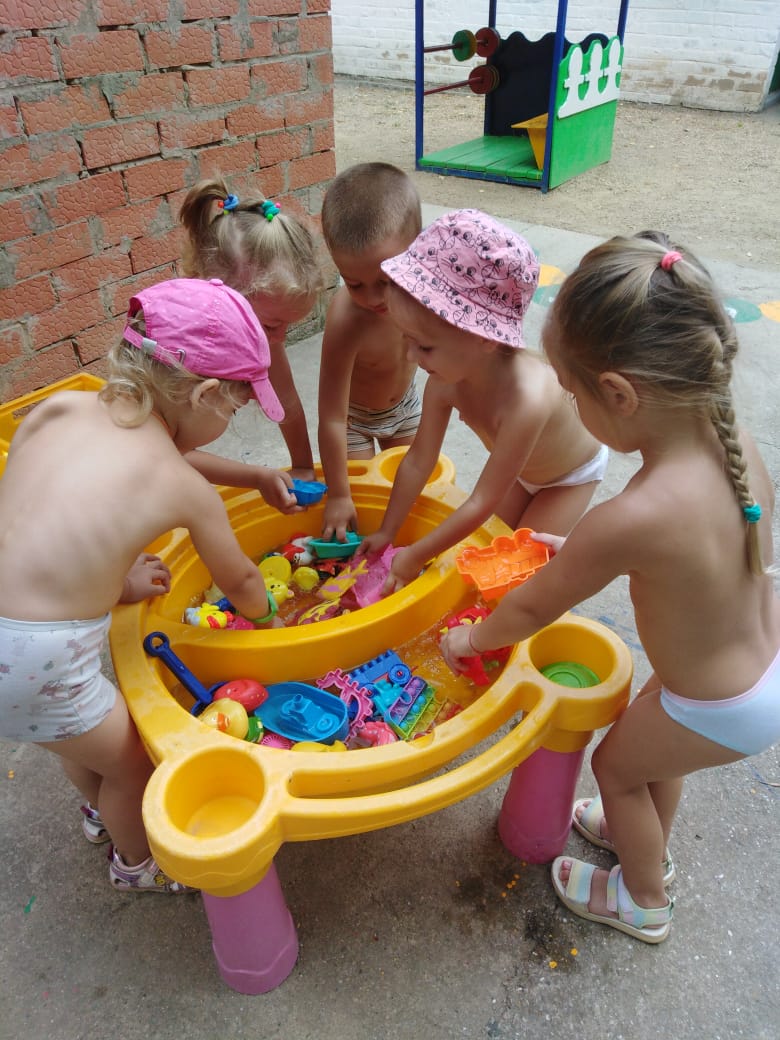 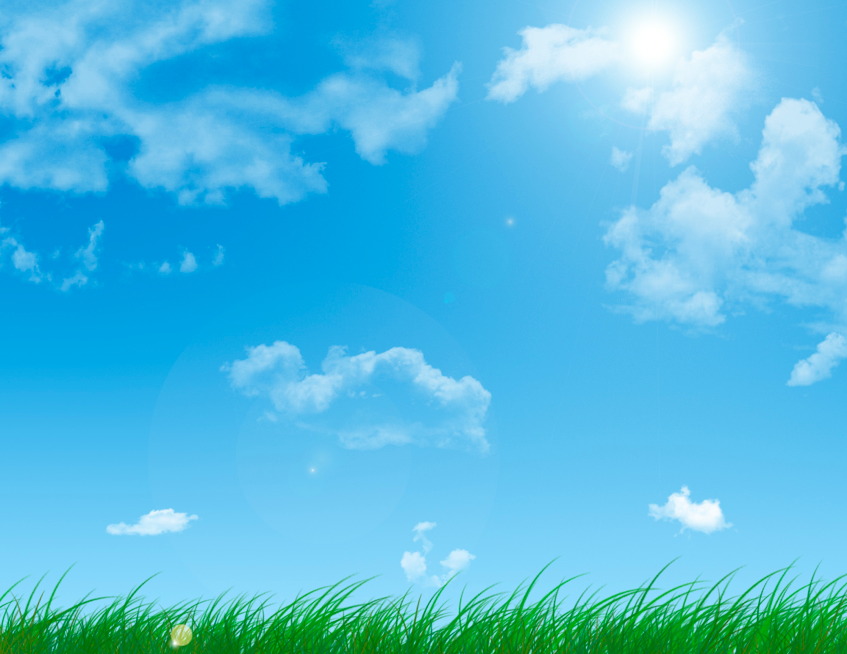 Спасибо за внимание!